Move on When Ready College and Career Cohort
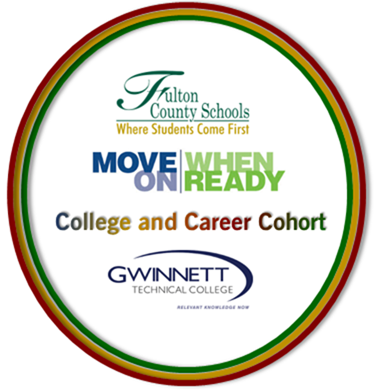 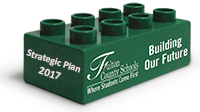 [Speaker Notes: Good afternoon President McCain, Vice-President Bryant, board members, and Interim Superintendent Zeff. A little over two years ago, I brought to you an update on career and technical education and shed light on the accomplishments of our CTE teachers and programs. I am so proud of the work that my team continues to do in preparing Fulton county students to be college and career ready and the role that CTE plays in our strategic plan.]
Objectives of Cohort
The FCS-GTC College and Career Cohort is a specialized Move On When Ready opportunity with Gwinnett Technical College where students can earn high school and college credits.
The cohort will allow students to select from one of four areas of concentration, and upon completion of the cohort program, the student will earn a certification in a high demand career field, as well as earn core high school graduation requirements in areas of English, Math, and CTAE. *Students concentrating in Advanced Academics will not earn any certification. 
Students that participate in the cohort will have the option to utilize Fulton County bus transportation to and from their home high school and the Gwinnett Tech Alpharetta campus.  
The cohort provides students the opportunity to take college level CTAE courses in areas that are not offered in each local high school.
2
Admissions/Eligibility for Participation
Admission Requirements
Students must attend one of the high schools in the Northwest and Northeast Learning Communities, along with Riverwood and North Springs 
Must be in the 11th and 12th grade 
PC Repair and Network Technician Certification has to start in the 11th grade (3 semesters) 
SAT: 480 Reading, 440 Math; ACT: 17 Reading, 20 English, 19 Math; Accuplacer: 64 Reading, 70 Writing, 57 Math
No GPA requirement for participation 
Enrollment Goals
25 students per high school
3
Certifications/Areas of Concentration
4
Timeline
1/12-Information is presented to counselors
1/18-Information is presented to CTAE leadership
1/19-3/31-Local school marketing and recruitment for MOWR College and Career Cohort 
2/1-GTC application will open 
3/1-GTC evaluates interest survey to determine enrollment 
3/31-FCS MOWR application deadline  
5/1-Students have submitted all supplemental documents for GTC admissions.
6/7 (approximate date)- Course registration opens for students.
5